kilometrul urban – balcescu+bratianu
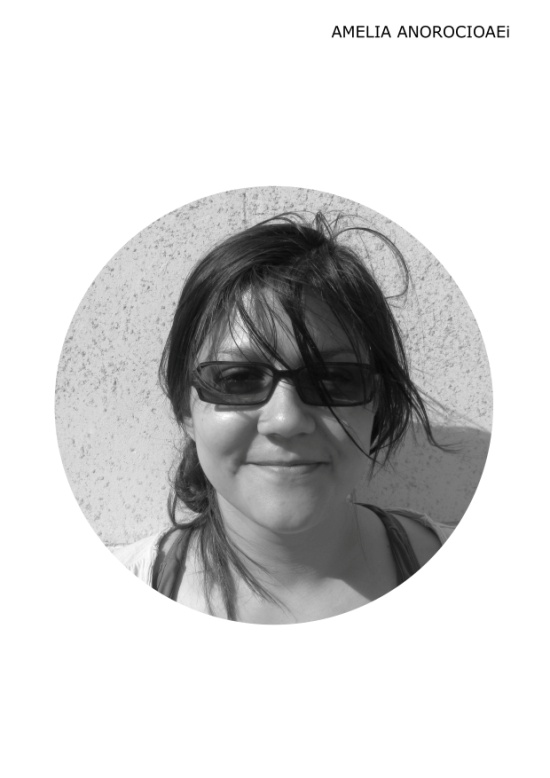 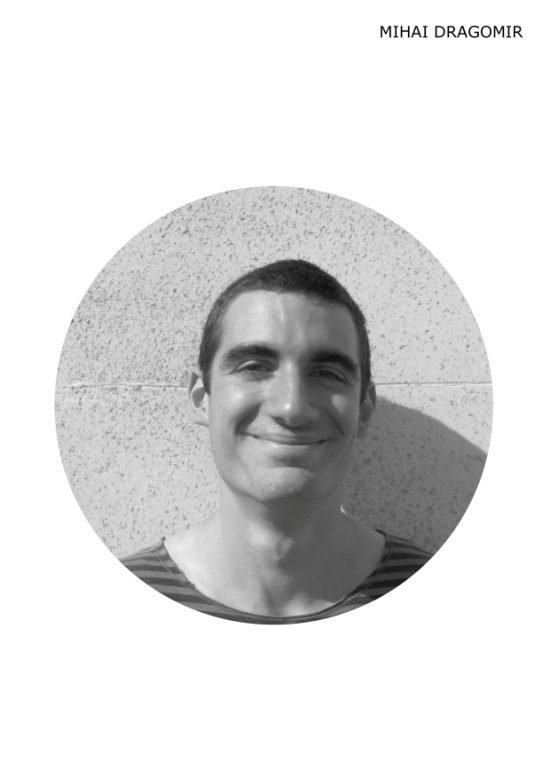 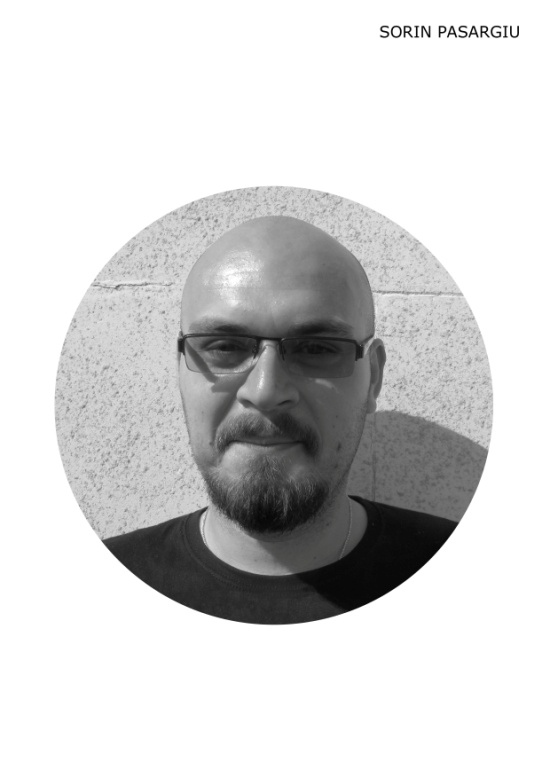 kilometrul urban
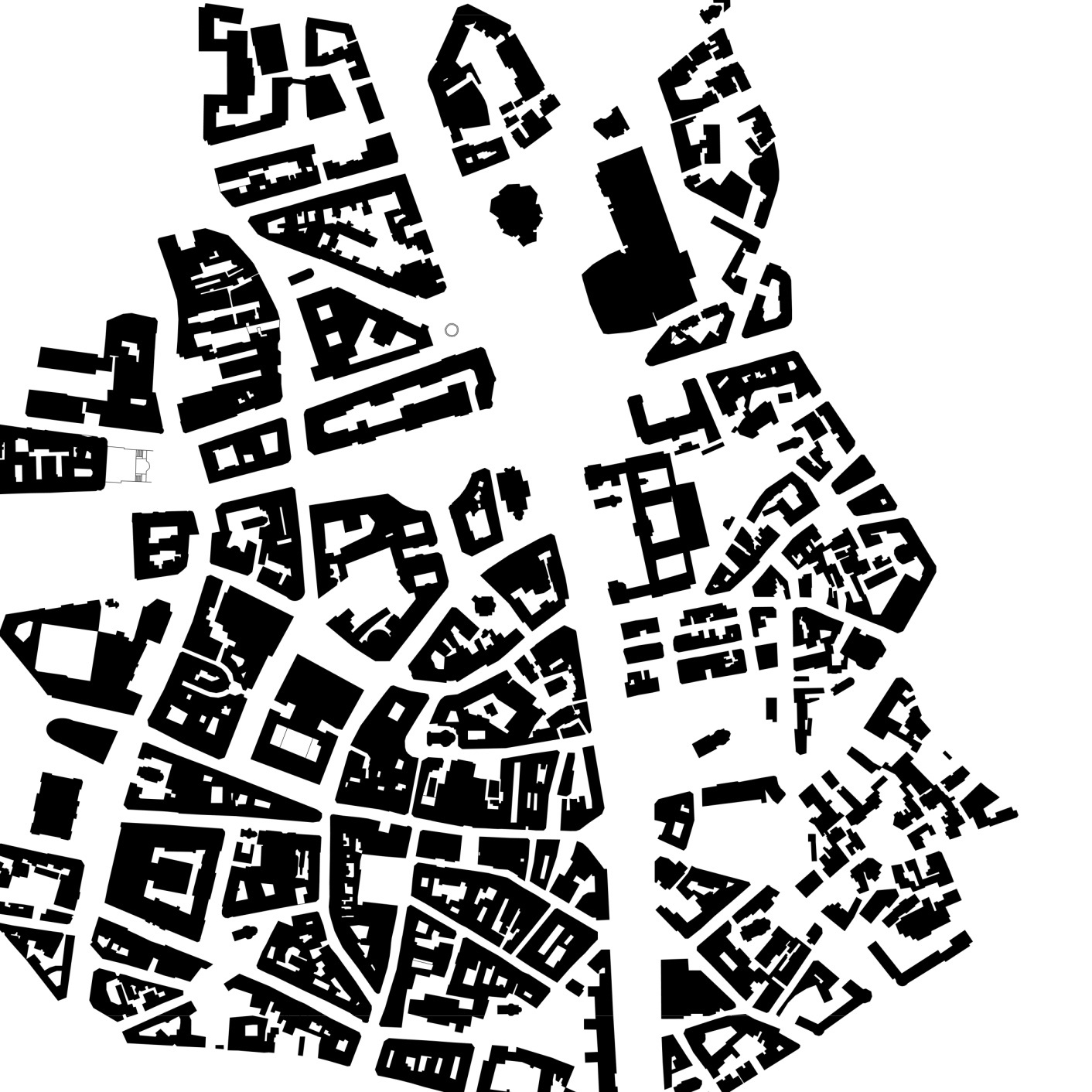 kilometrul urban
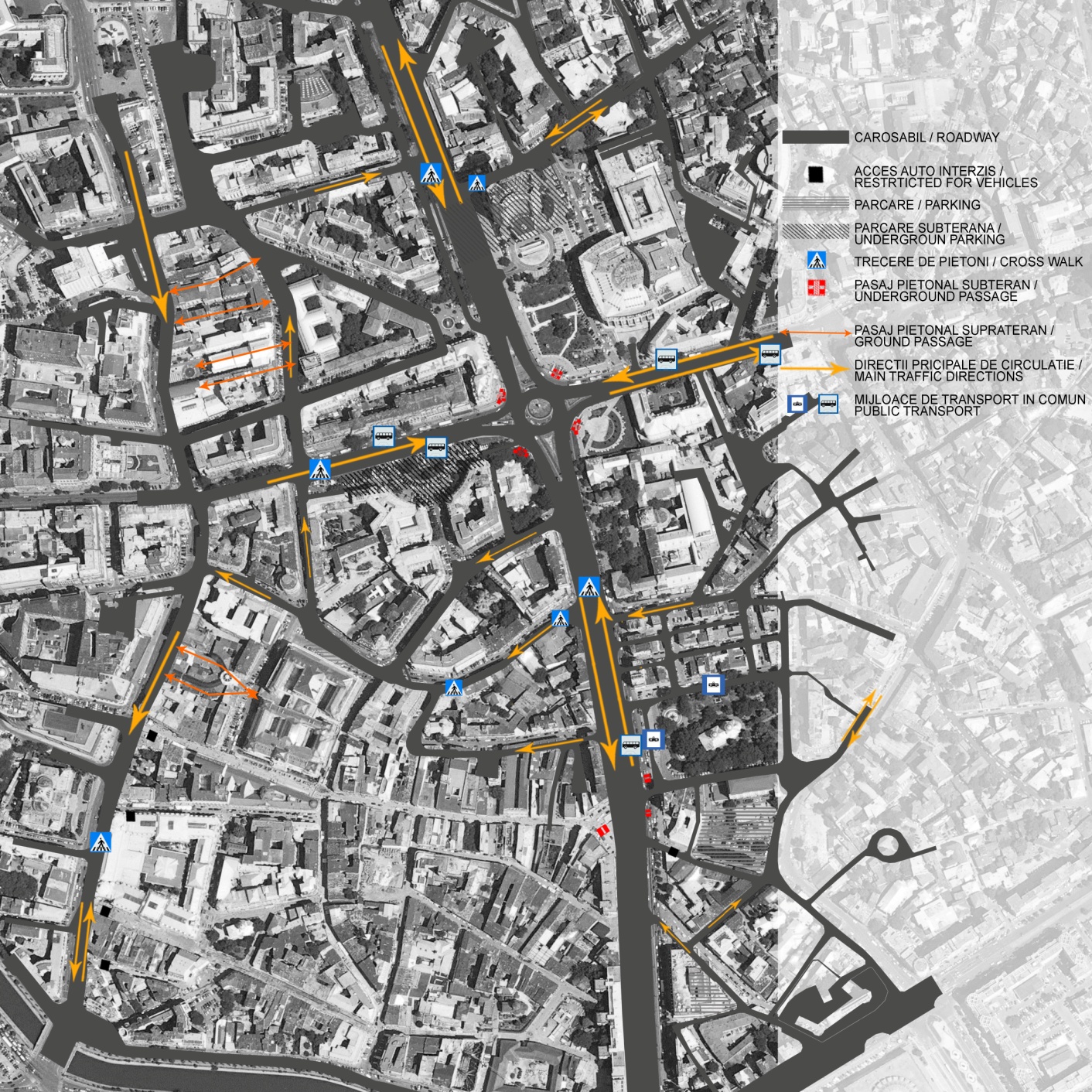 kilometrul urban
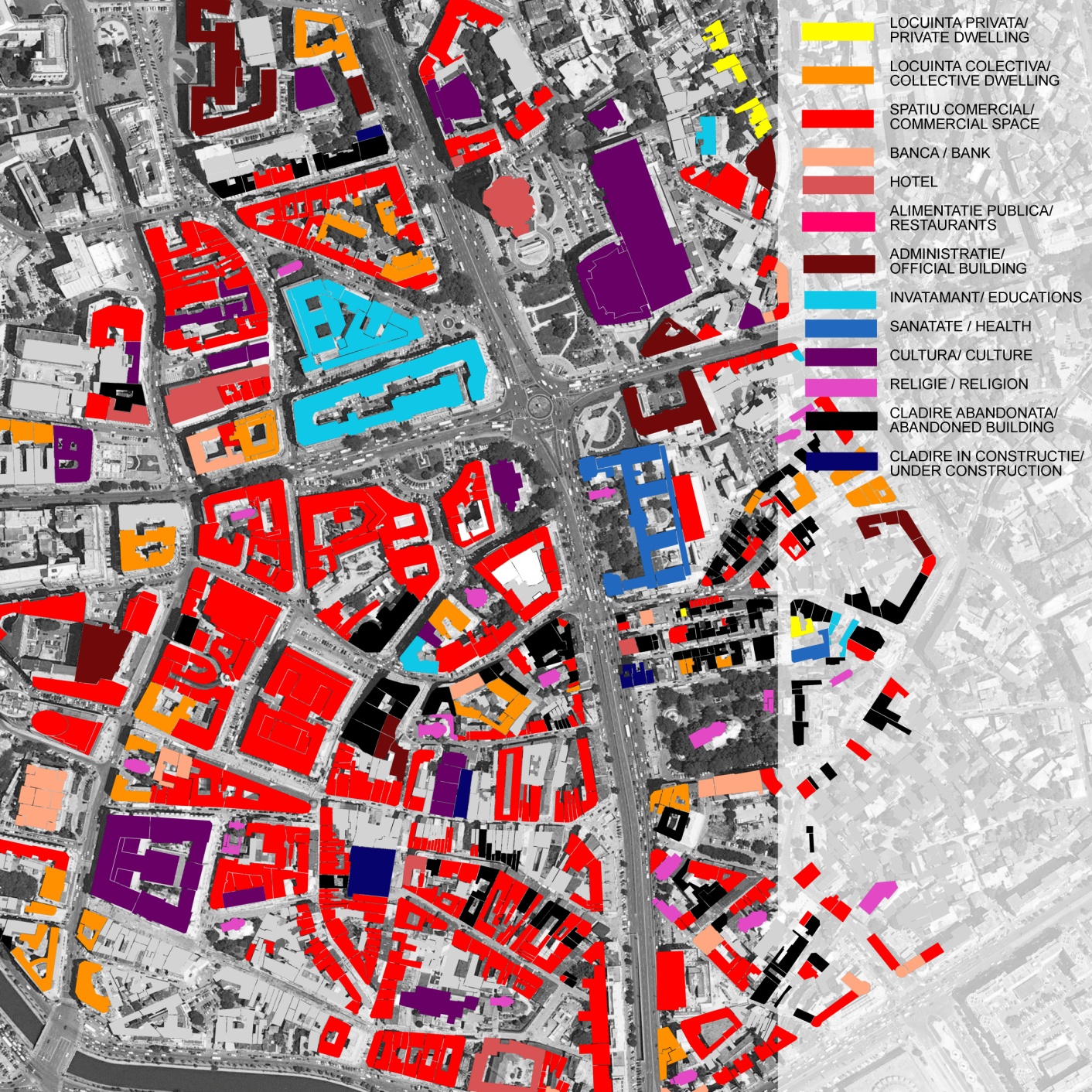 kilometrul urban
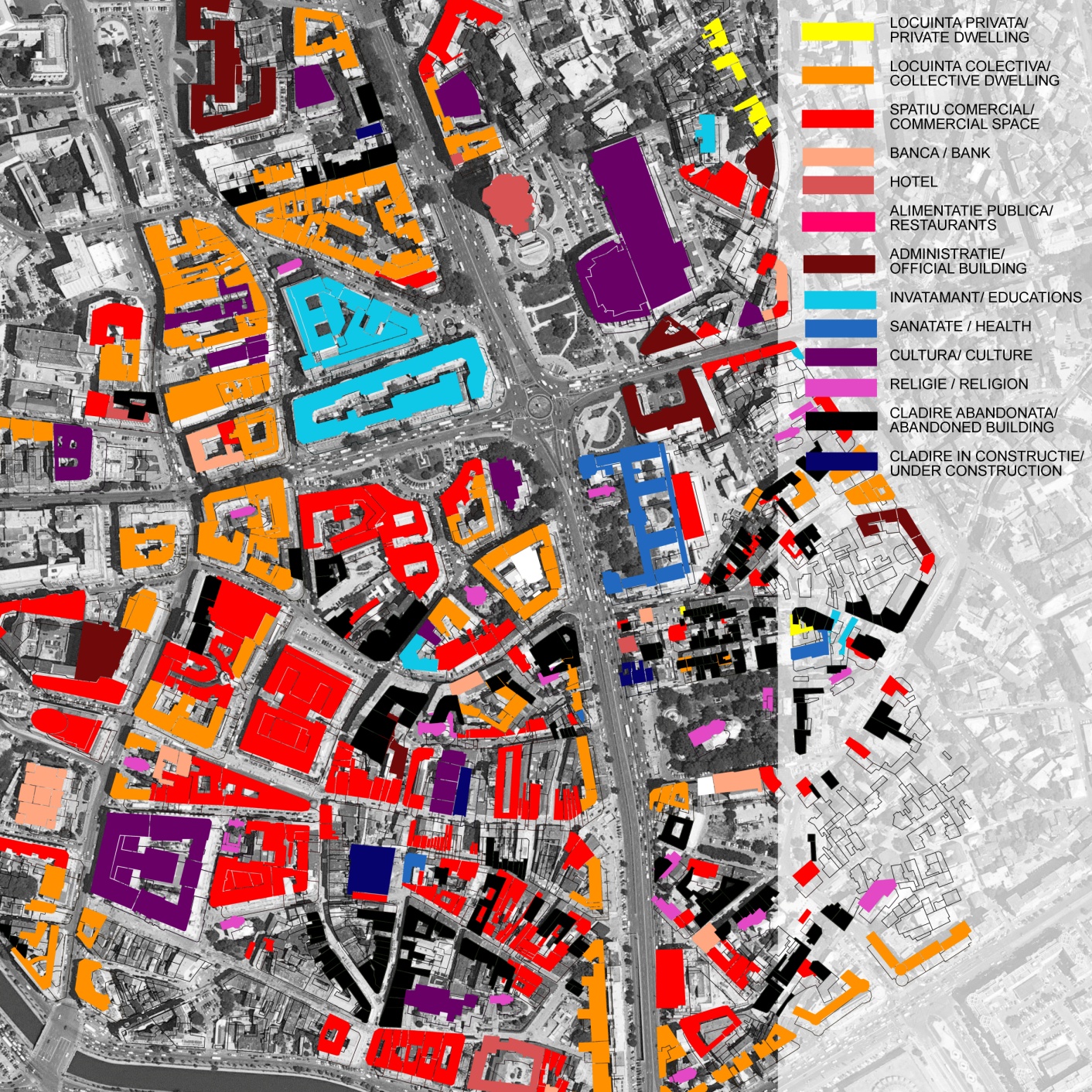 kilometrul urban
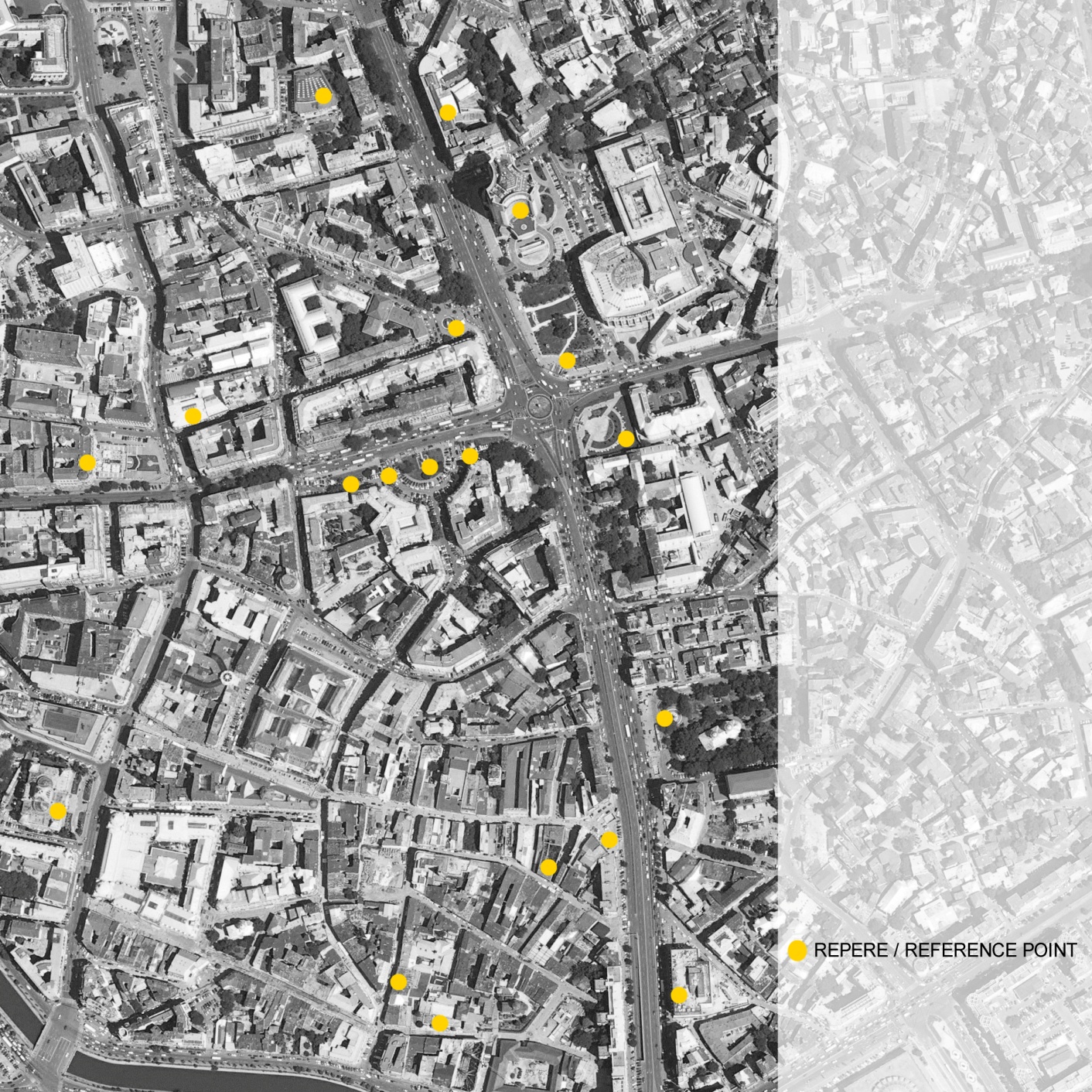 kilometrul urban
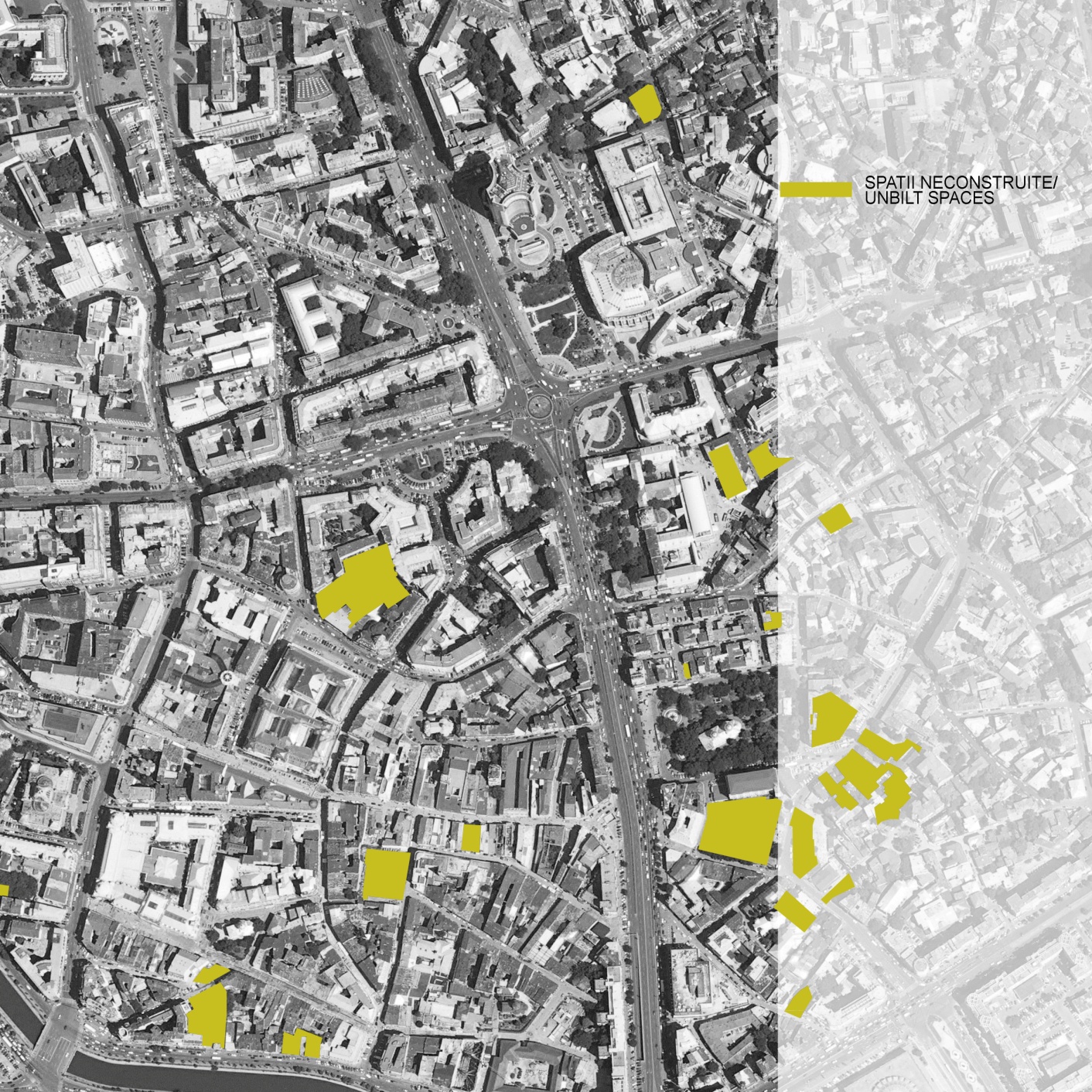 kilometrul urban
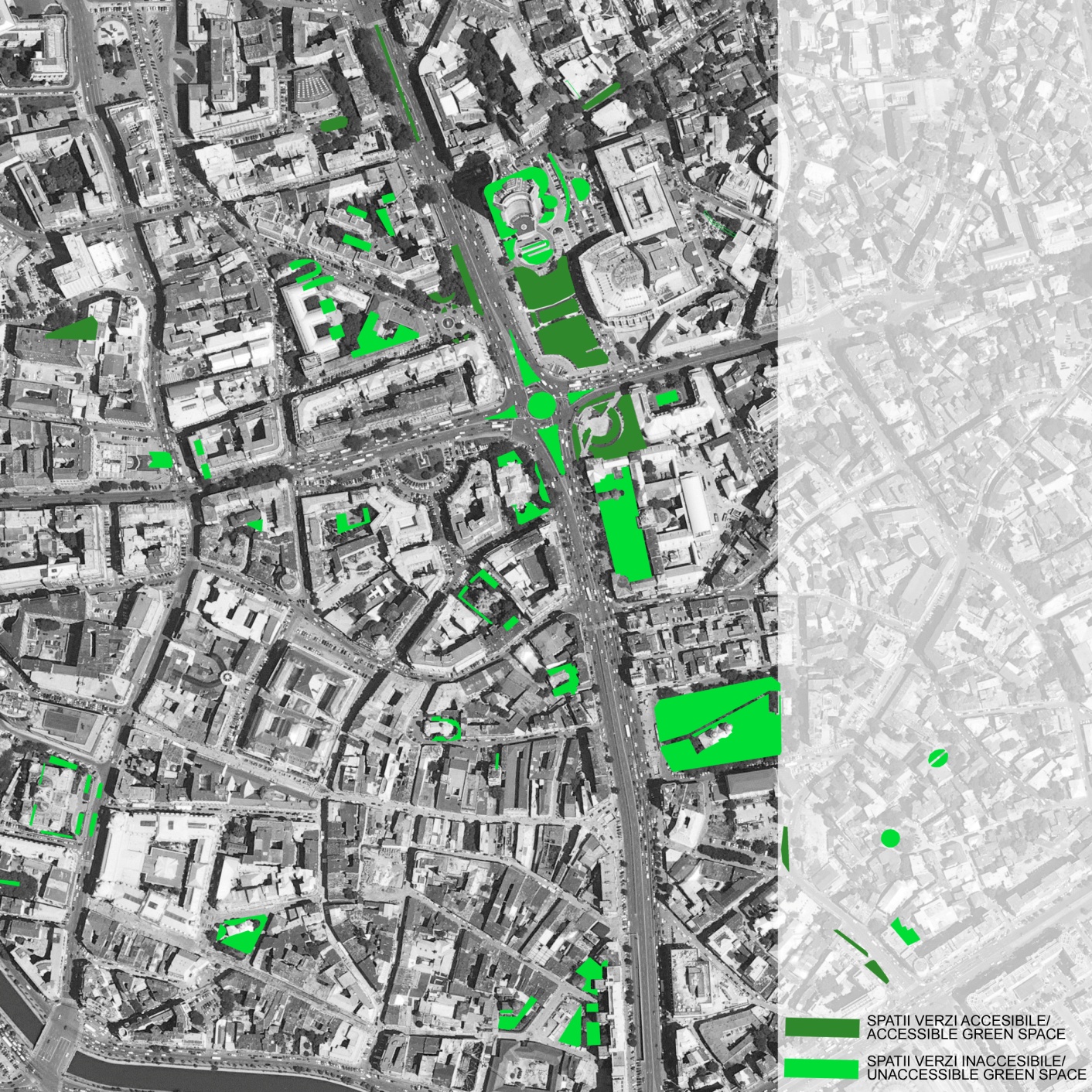 kilometrul urban
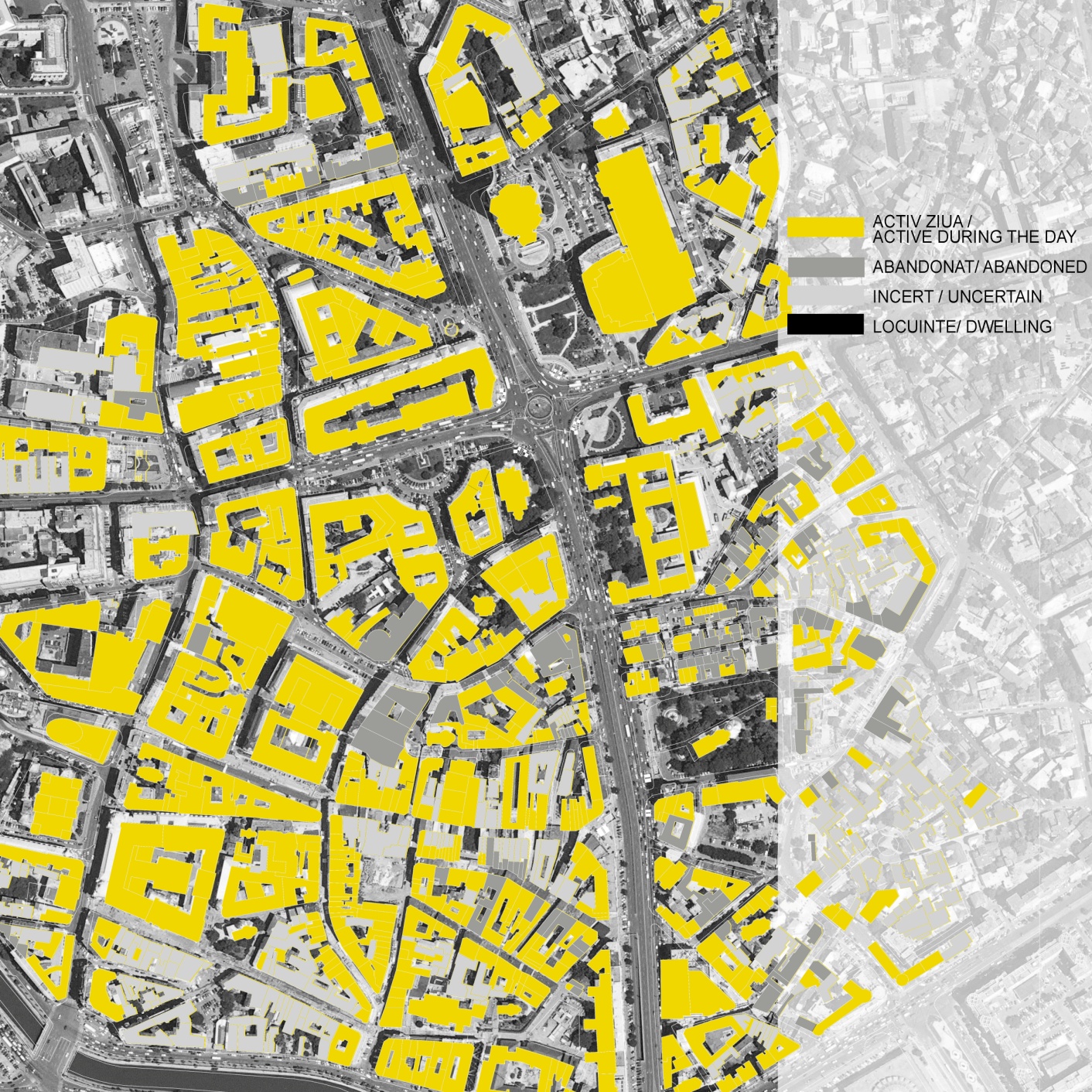 kilometrul urban
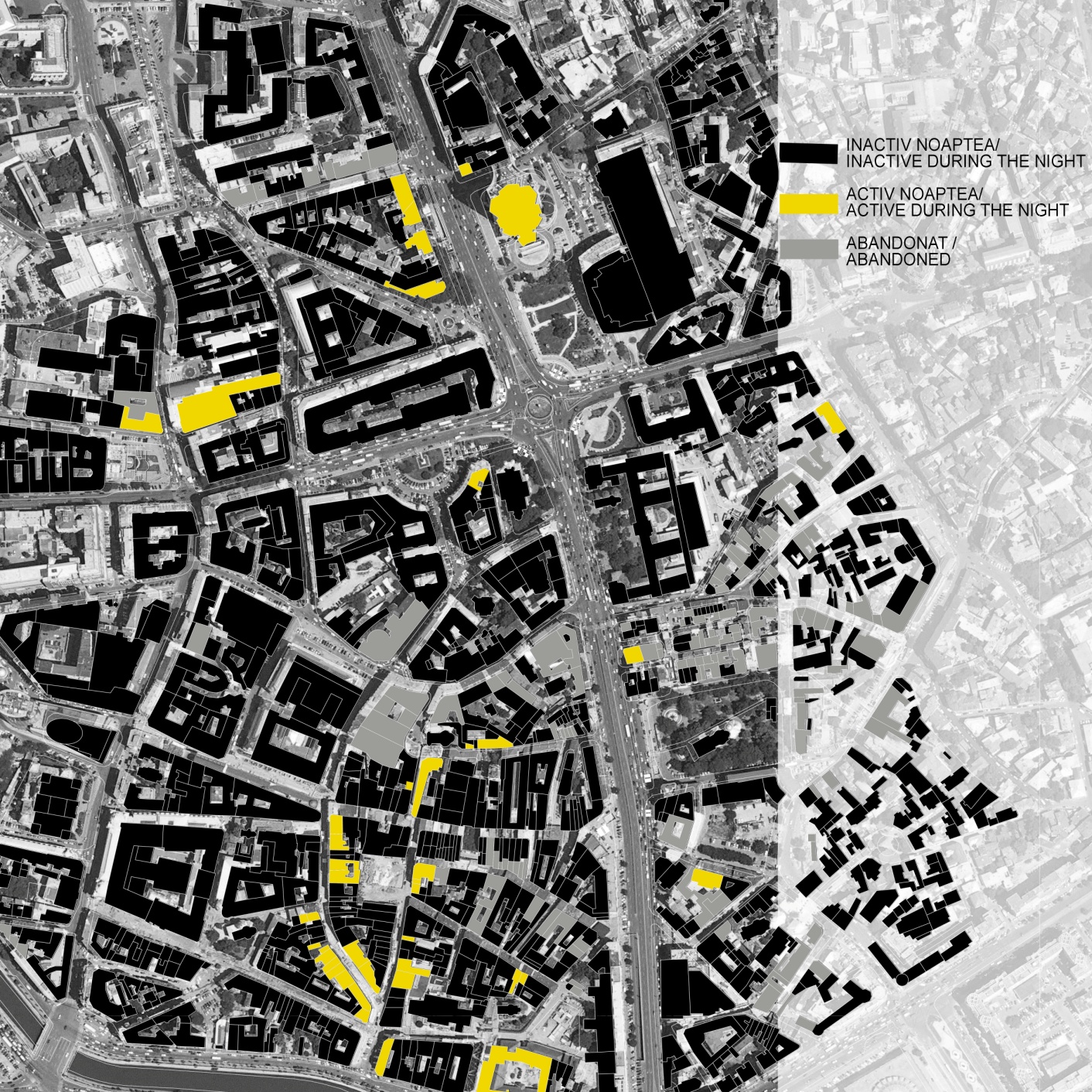 kilometrul urban
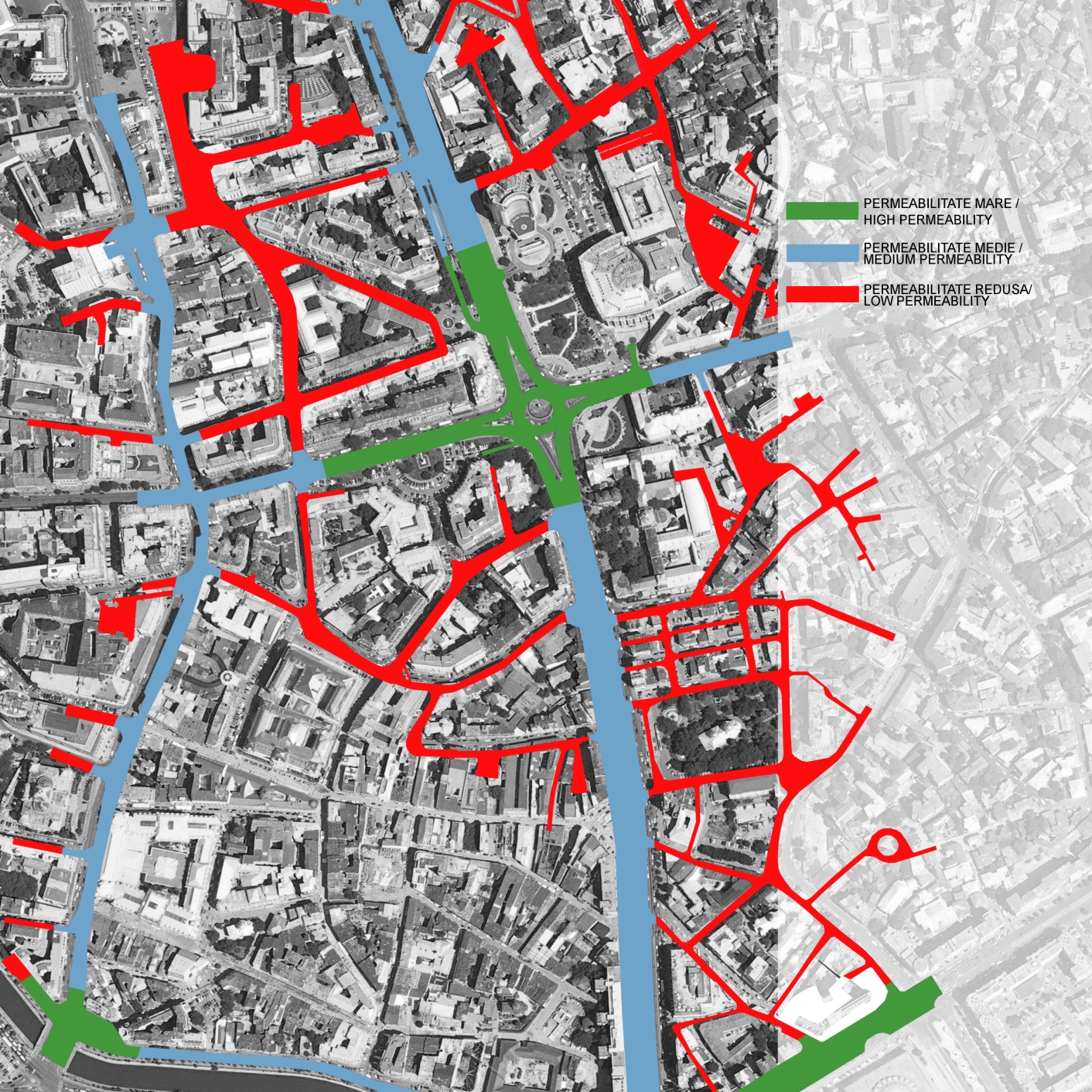 kilometrul urban
kilometrul urban
kilometrul urban
kilometrul urban
kilometrul urban
kilometrul urban
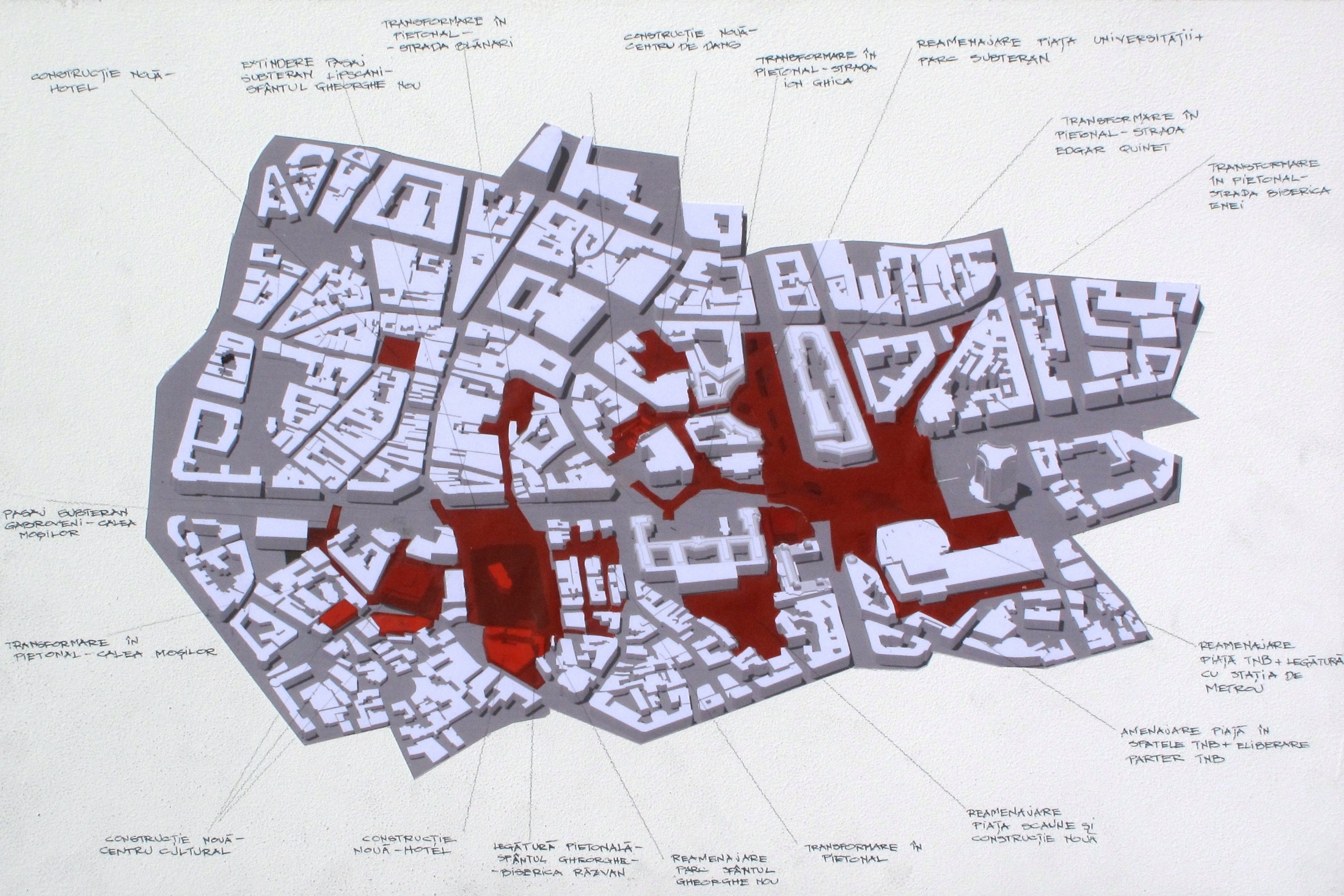 kilometrul urban
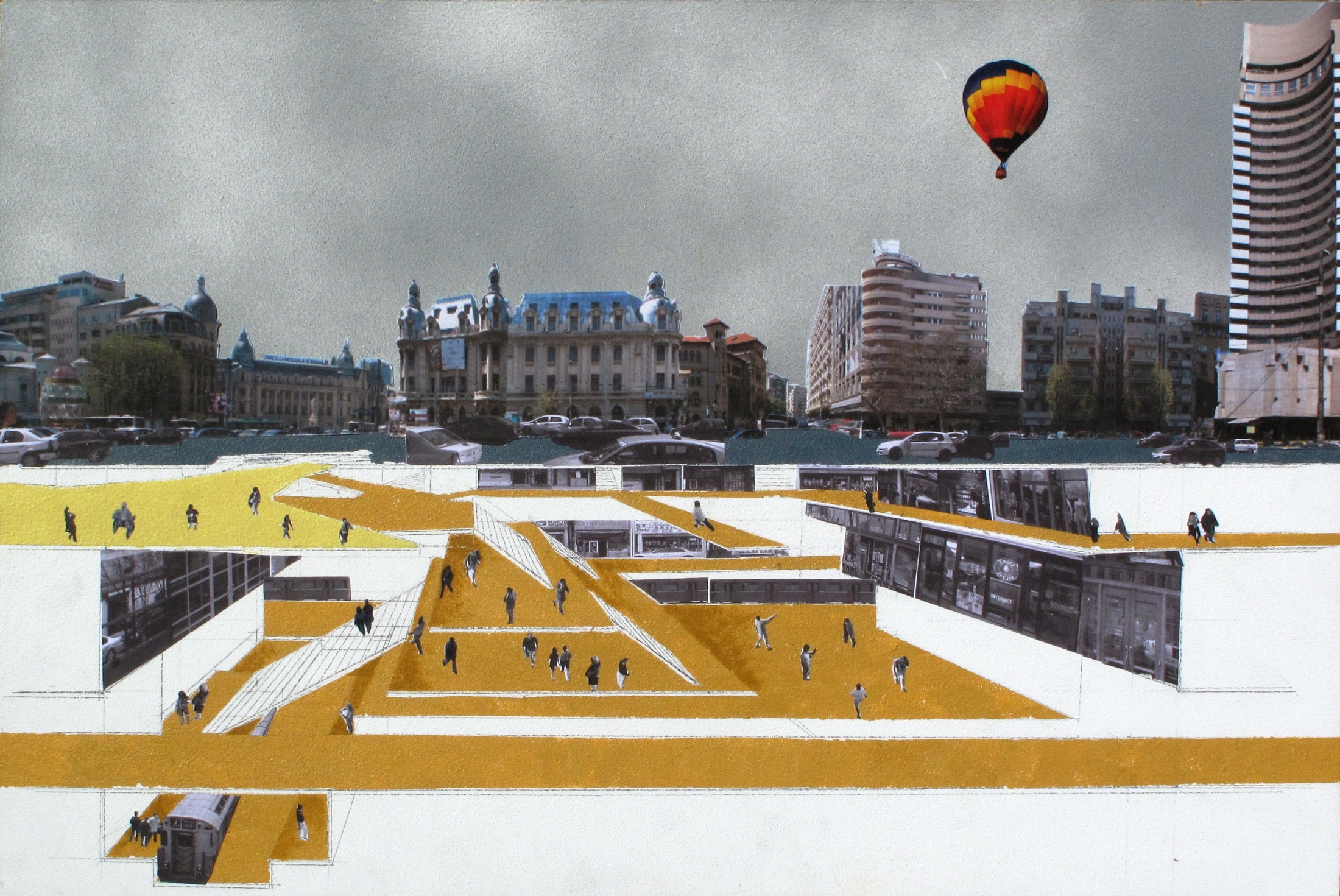 kilometrul urban
kilometrul urban